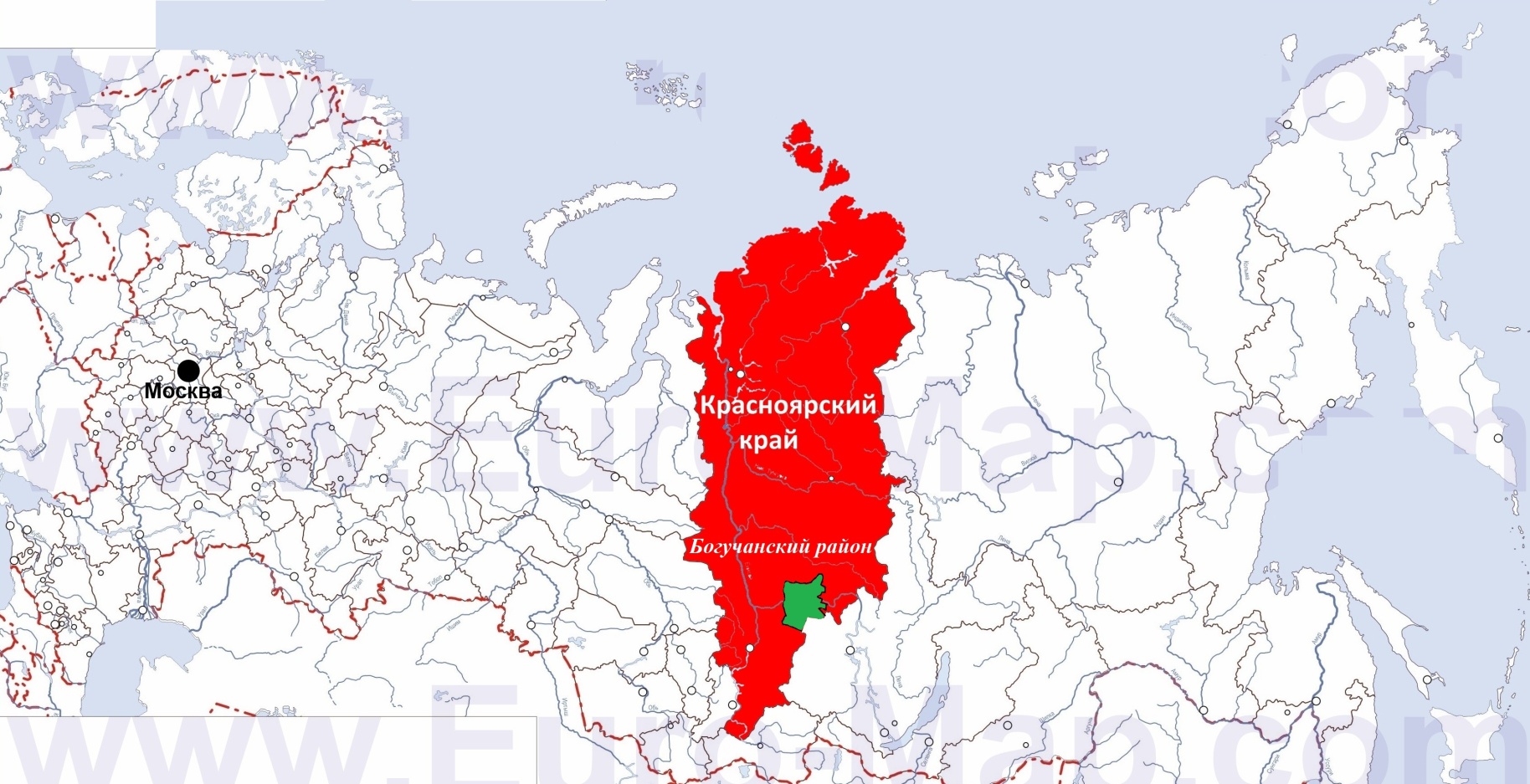 СТРАТЕГИЯСОЦИАЛЬНО-ЭКОНОМИЧЕСКОГО РАЗВИТИЯМУНИЦИПАЛЬНОГО ОБРАЗОВАНИЯБОГУЧАНСКИЙ РАЙОНДО 2030 ГОДА
Слайд №1
[Speaker Notes: Титульный лист]
Позиционирование Богучанского района в современных условиях и представление видения «район в 2030 году»
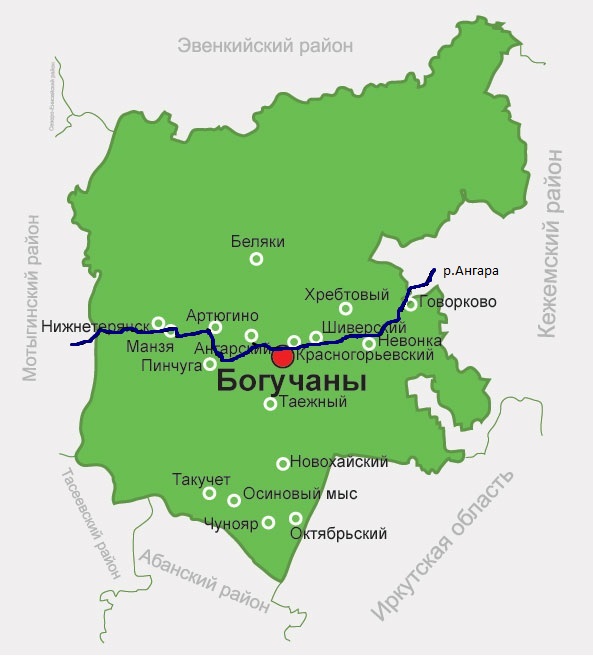 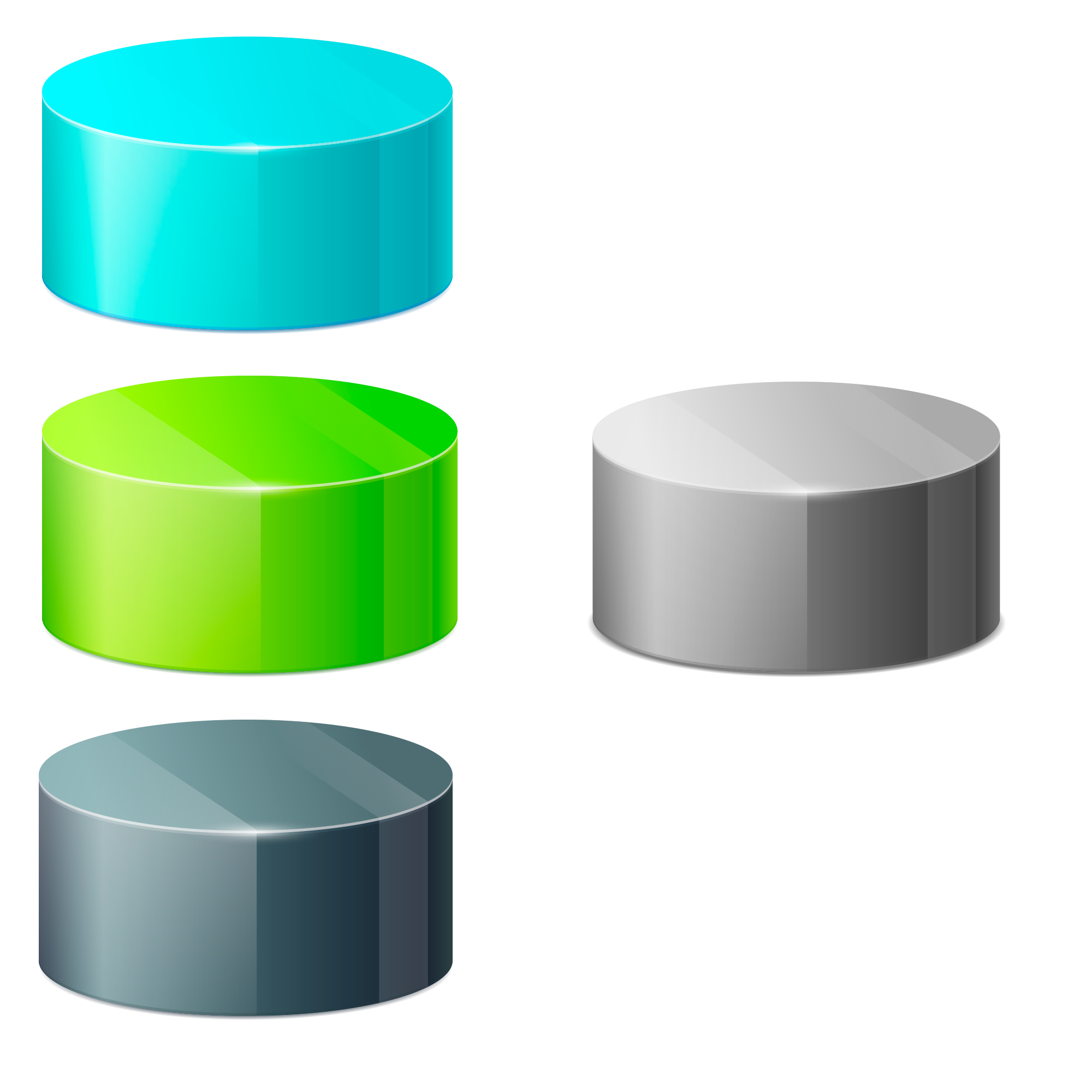 Площадь района:      54000 кв. км
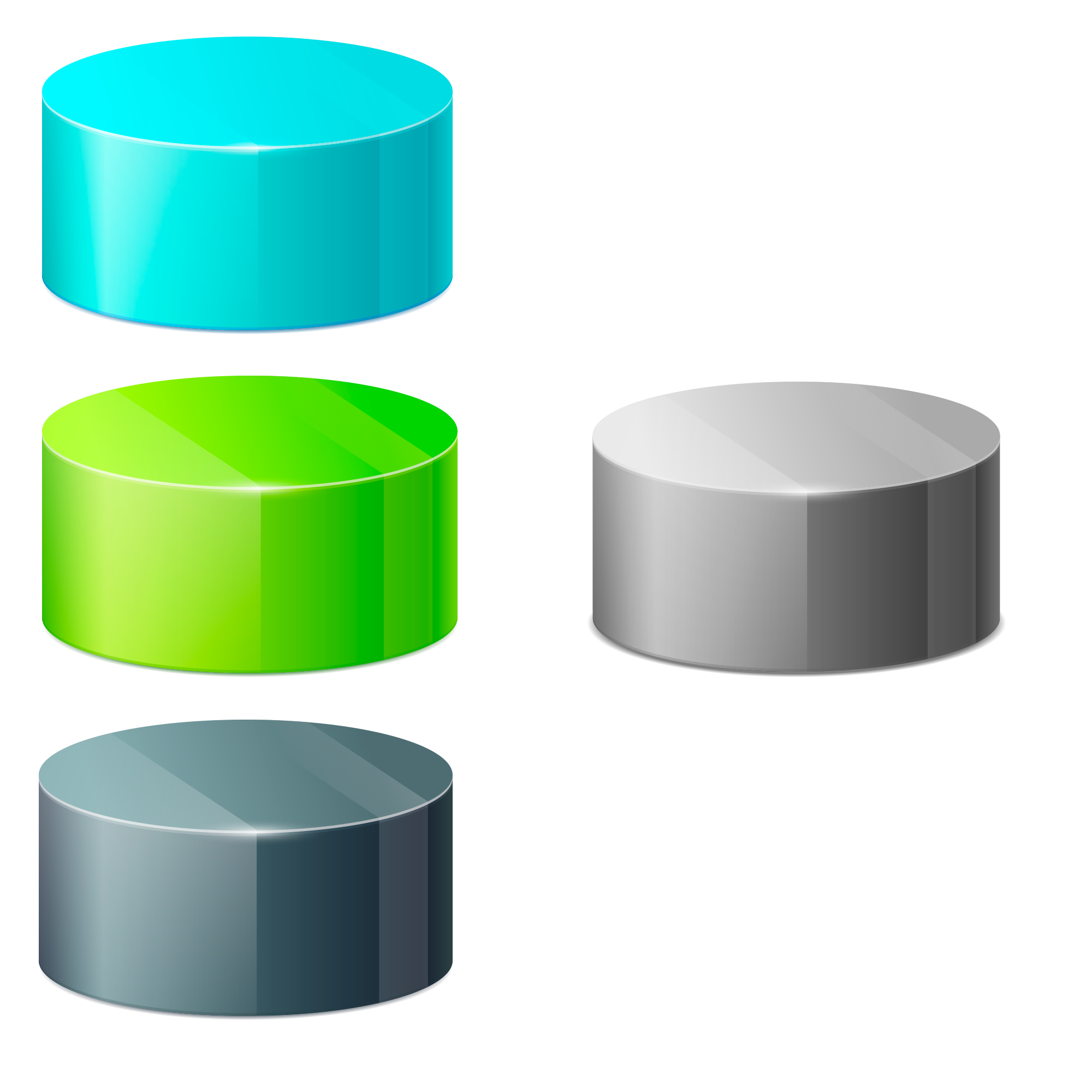 Население района:      45373  человек
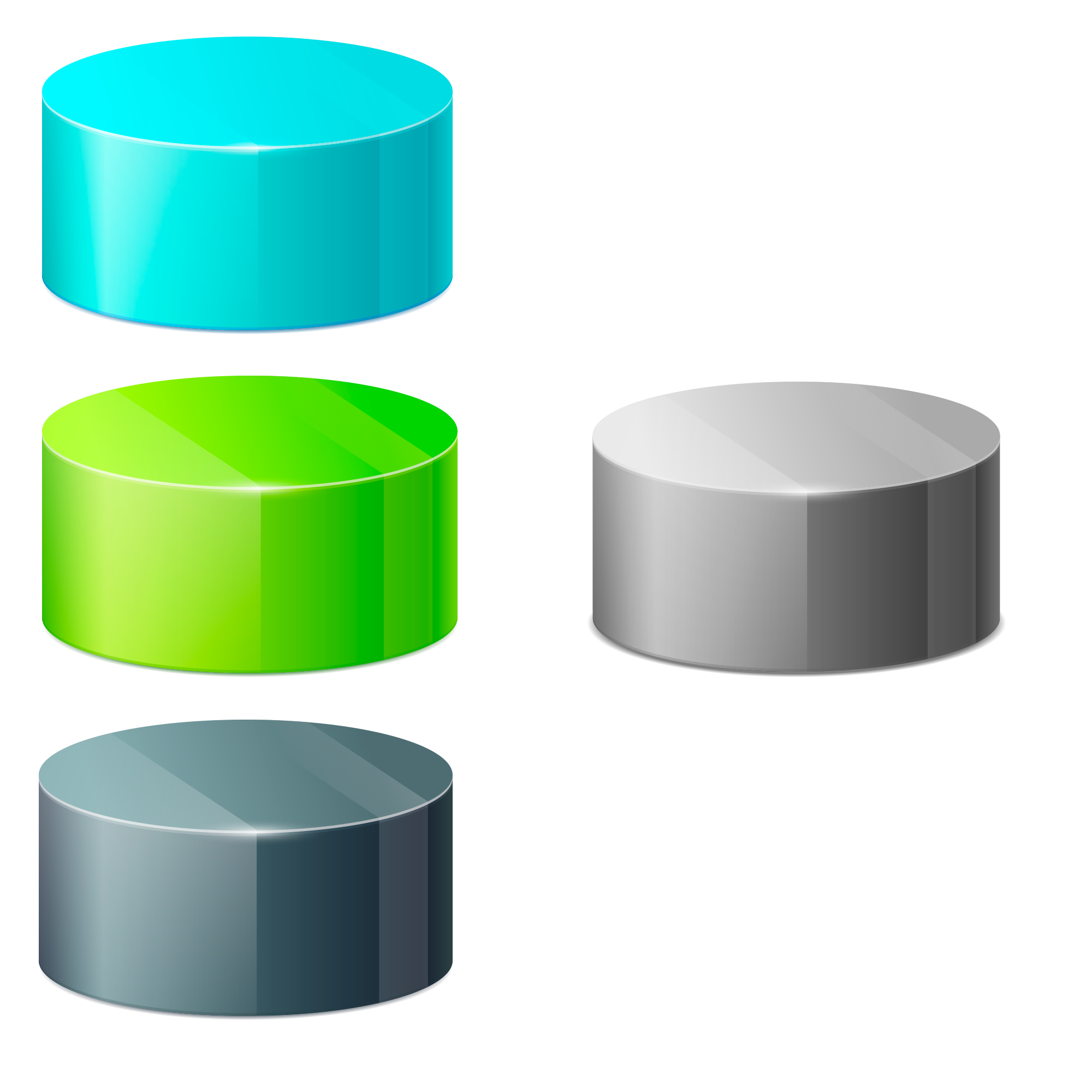 Количество муниципальных образований: 19
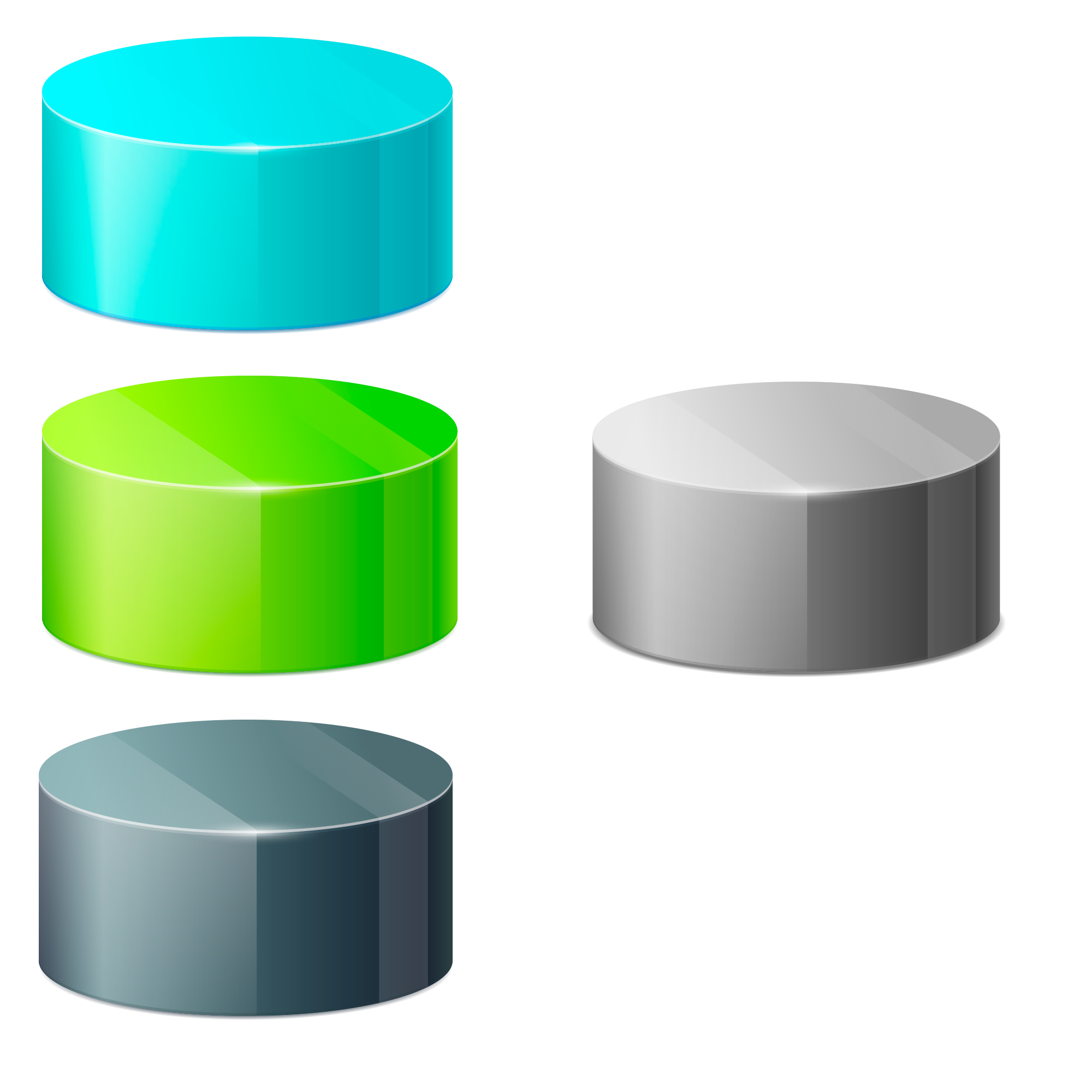 Количество населенных пунктов: 29
Слайд №2
[Speaker Notes: Позиционирование района]
ПРИРОДНЫЕ  РЕСУРСЫ  НИЖНЕГО ПРИАНГАРЬЯ (от общих РФ)
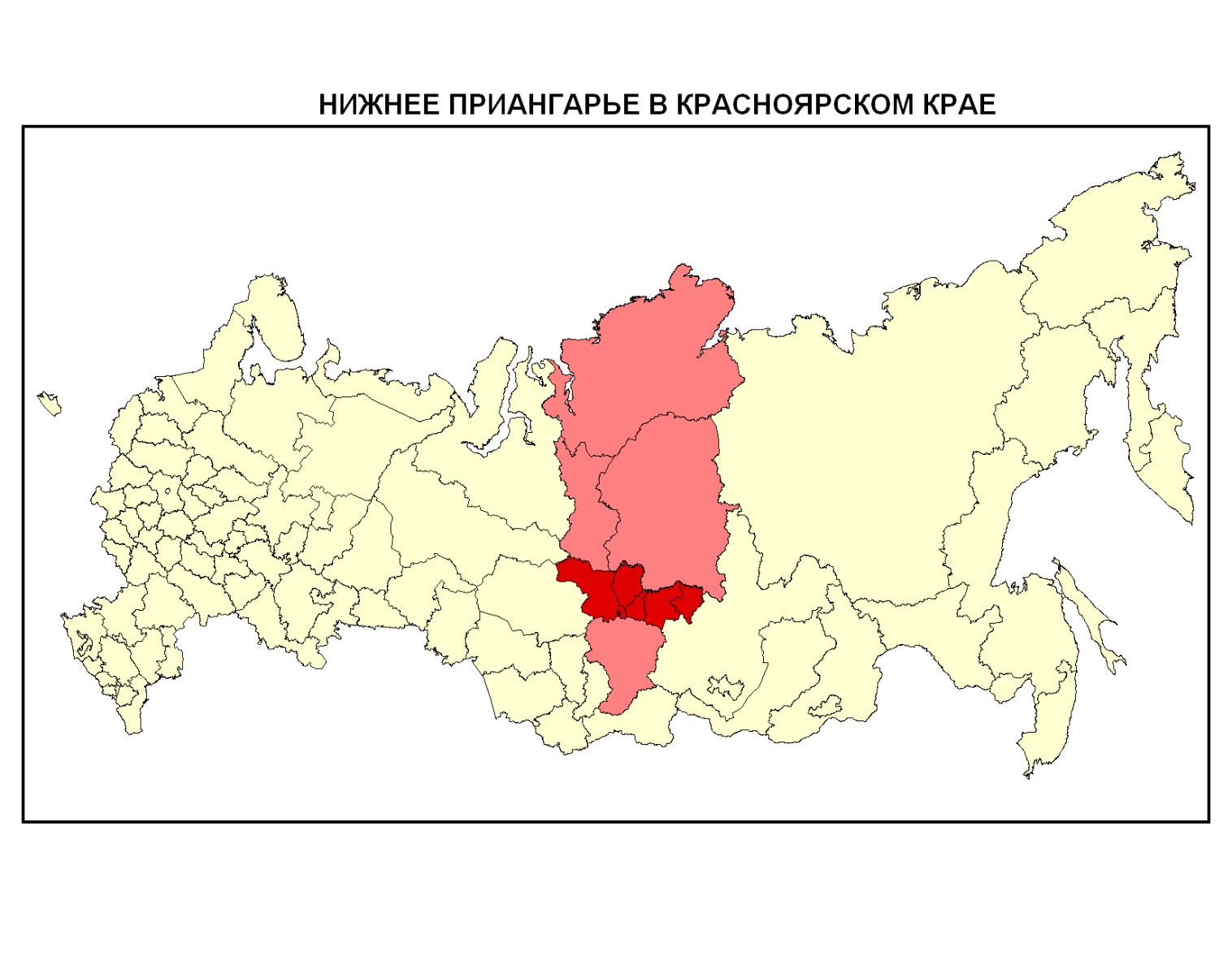 ПРИАНГАРЬЕ -«ДО» РЕАЛИЗАЦИИПРОЕКТА:

   Низкий уровень развития экономики, перерабатывающих отраслей, социальнойинфраструктуры
Отток населения

   Дефицит инфраструктуры,энергодефицит
12 %
площади
края
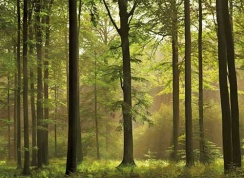 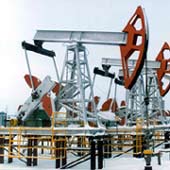 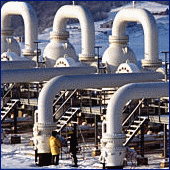 6,4% Леса
6% Газа
6% Нефти
ТЕРРИТОРИЯ ПРОЕКТА ОБЛАДАЕТ УНИКАЛЬНЫМИ ПРИРОДНЫМИ РЕСУРСАМИ
Слайд №3
Ввод в эксплуатацию объектов схемы выдачи мощности Богучанская ГЭС
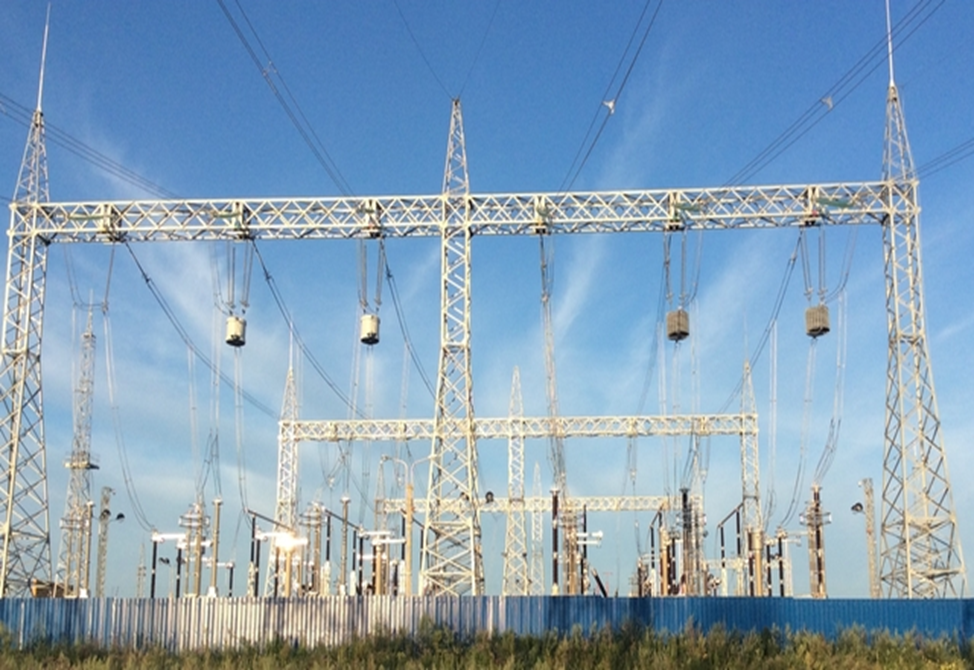 Проектная мощность Богучанской ГЭС – 2997 мегаватт.
Схема выдачи мощности:
Подстанция 220 кВ «Приангарская»Две воздушные линии электропередач 220 кВ Богучанская ГЭС - подстанции  «Приангарская» до подстанции «Раздолинск» (протяженность 204 км),
Подстанция 220 кВ «Раздолинск»,
Две воздушные линии электропередач 220 кВ от Богучанской ГЭС до  подстанции «Кодинская» (протяженность 129 км),
Реконструкция и расширение ПС 220кВ «Кодинская»Подстанция 500 кВ «Ангара», 
Две воздушные линии 500 кВ БоГЭС — подстанция «Ангара» (протяженностью по 152 км каждая), ВЛ 500 кВ ПС «Ангара» — ПС «Тайшет-2» (Озерная) (265 км), 
Расширение ПС «Тайшет-2 (Озерная»),
ВЛ 500кВ БоГЭС – Озерная,
ВЛ 500 кВ ПС «Ангара» — подстанция «Камала-1» (351 км), 
Расширение подстанции 500 кВ «Камала-1», 
Открытый пункт перехода 500 кВ.Стоимость проекта: 26,3 млрд. рублей.
Слайд №4
Строительство мостового перехода через реку Ангара
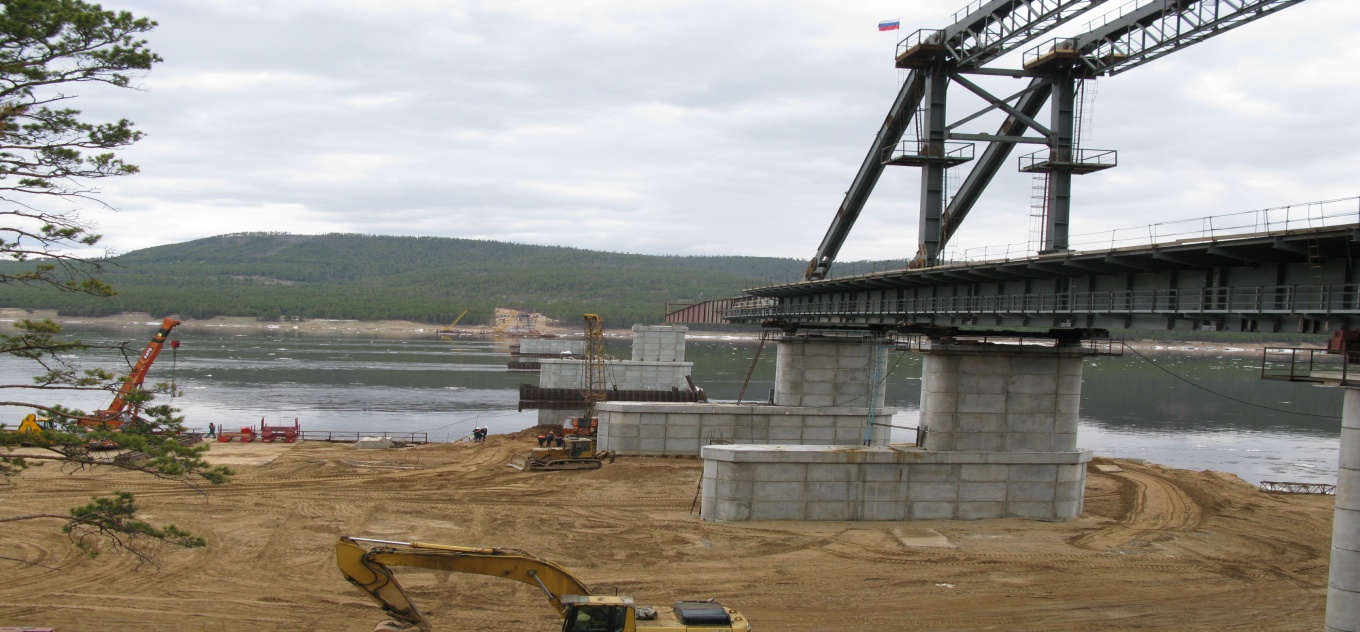 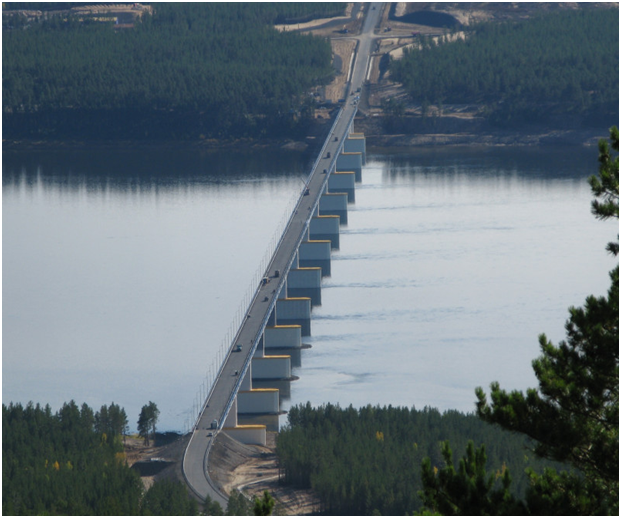 Протяженность моста: 1,608 км.
Введен в эксплуатацию 
10 ноября 2011 года 
Стоимость проекта 5,3 млрд. рублей.
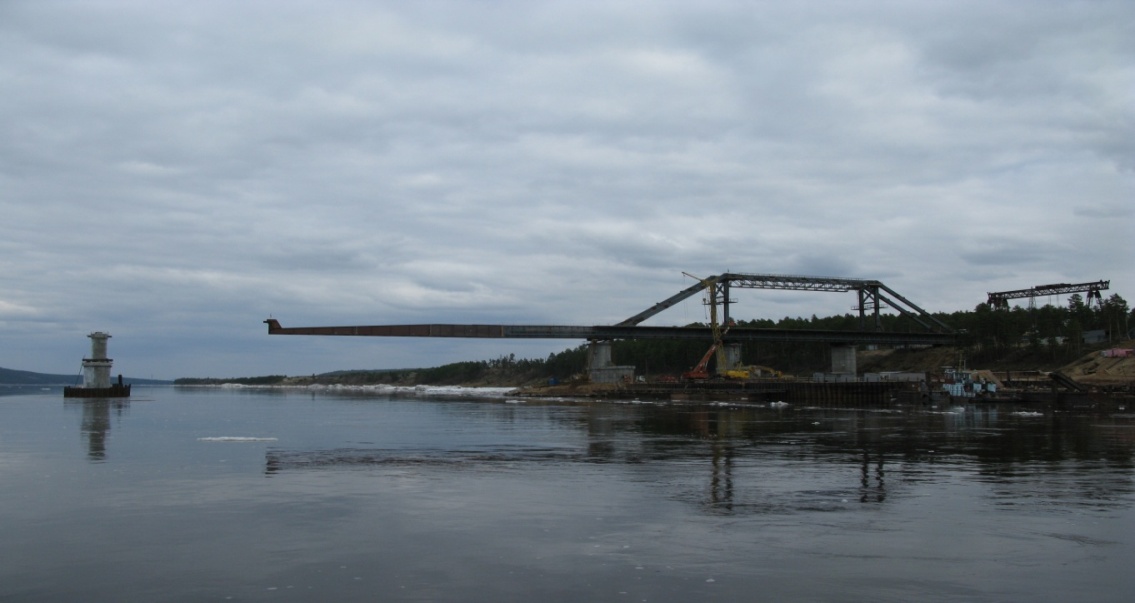 Слайд №5
АВТОДОРОГА  «КАНСК – АБАН – БОГУЧАНЫ – КОДИНСК»
общая протяженность 480 километров
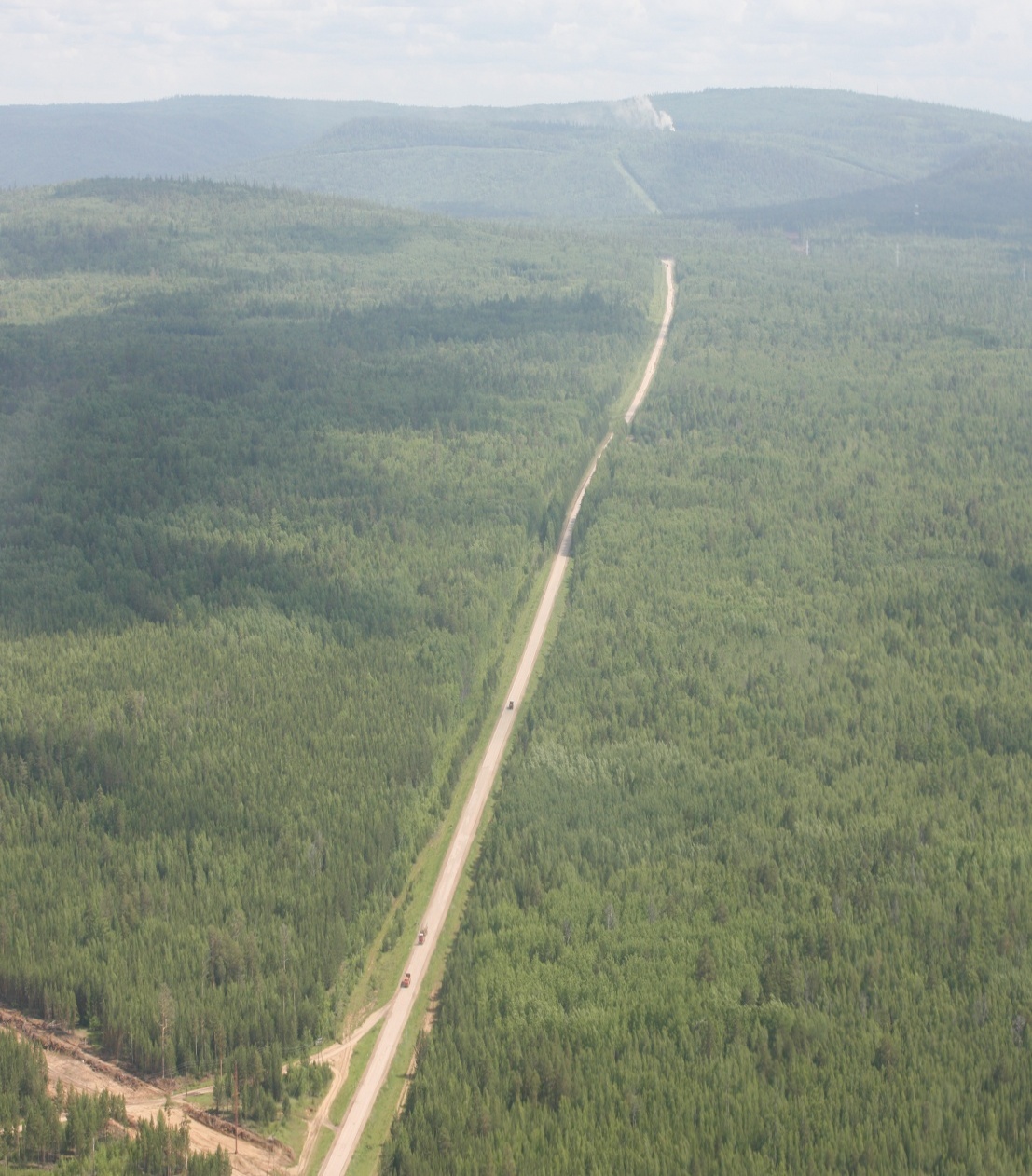 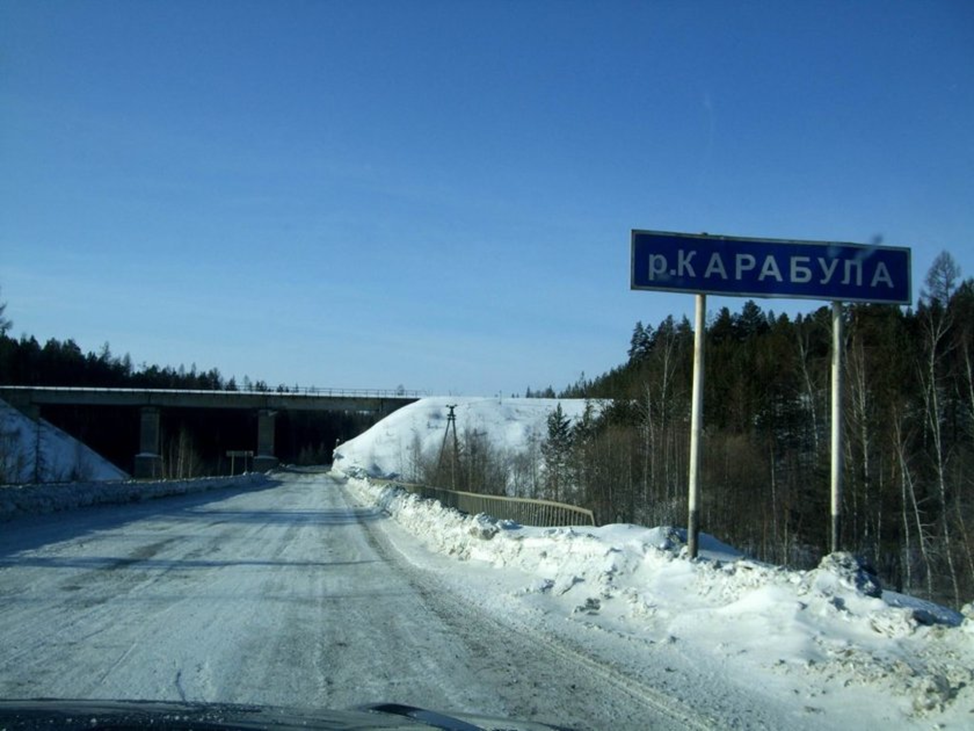 Стоимость проекта: 3,1 млрд. рублей. 
Работы по реконструкции и строительству 141 километра (90 км асфальтобетон, 51 км переходный тип покрытия) обеспечили круглогодичную транспортную доступность населенных пунктов и строек.
15-20%:  СОКРАЩЕНИЕ ВРЕМЕНИ В ПУТИ  И  СНИЖЕНИЕ ИЗНОСА ТРАНСПОРТА
Слайд №6
СТРОИТЕЛЬСТВО БОГУЧАНСКОГО АЛЮМИНИЕВОГО ЗАВОДА. Первый пусковой комплексИнвестиции ОАО «РУСАЛ»  и ОАО «РусГидро» –  2,6 миллиардов долларов
При выходе на полную проектную мощность ожидается в год:
-588 тыс. тонн алюминия;
-численность работающих – 
3500 человек;


Ожидаемые поступления в местный бюджет :
180 млн. рублей, 
в т. ч. НДФЛ 
82 млн. рублей
Слайд №7
Строительство Богучанского ЛПК
5 сентября 2014 года – открытие первой очереди лесоперерабатывающего комплекса ЗАО "Краслесинвест".
Стоимость проекта строительства:
«Богучаны. Лесопромышленный комплекс. Лесопильное производство» (ЗАО «Краслесинвест»:
 86,7 млрд. рублей.
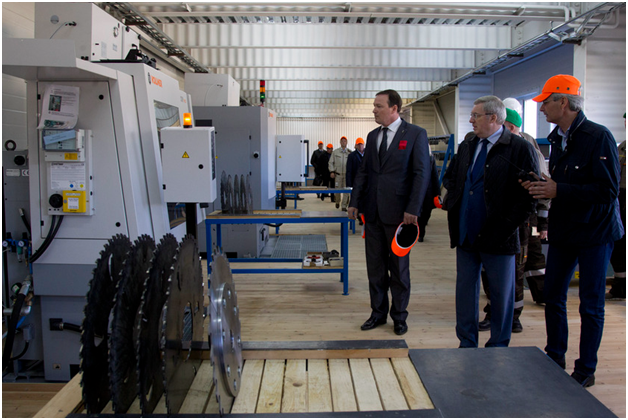 При выходе на полную проектную мощность ожидается в год:
-мощность лесопильного комплекса по сырью – 
800 тыс. м3;
-производство пиломатериалов – 400-440 тыс. м3;
-численность работающих – 
1000 человек.
Ожидаемые поступления в местный бюджет:
35 млн. рублей, 
в т. ч. НДФЛ 
30 млн. рублей.
Слайд №8
СТРОИТЕЛЬСТВО  ЖЕЛЕЗНОДОРОЖНОЙ  ЛИНИИ  КАРАБУЛА - ЯРКИ
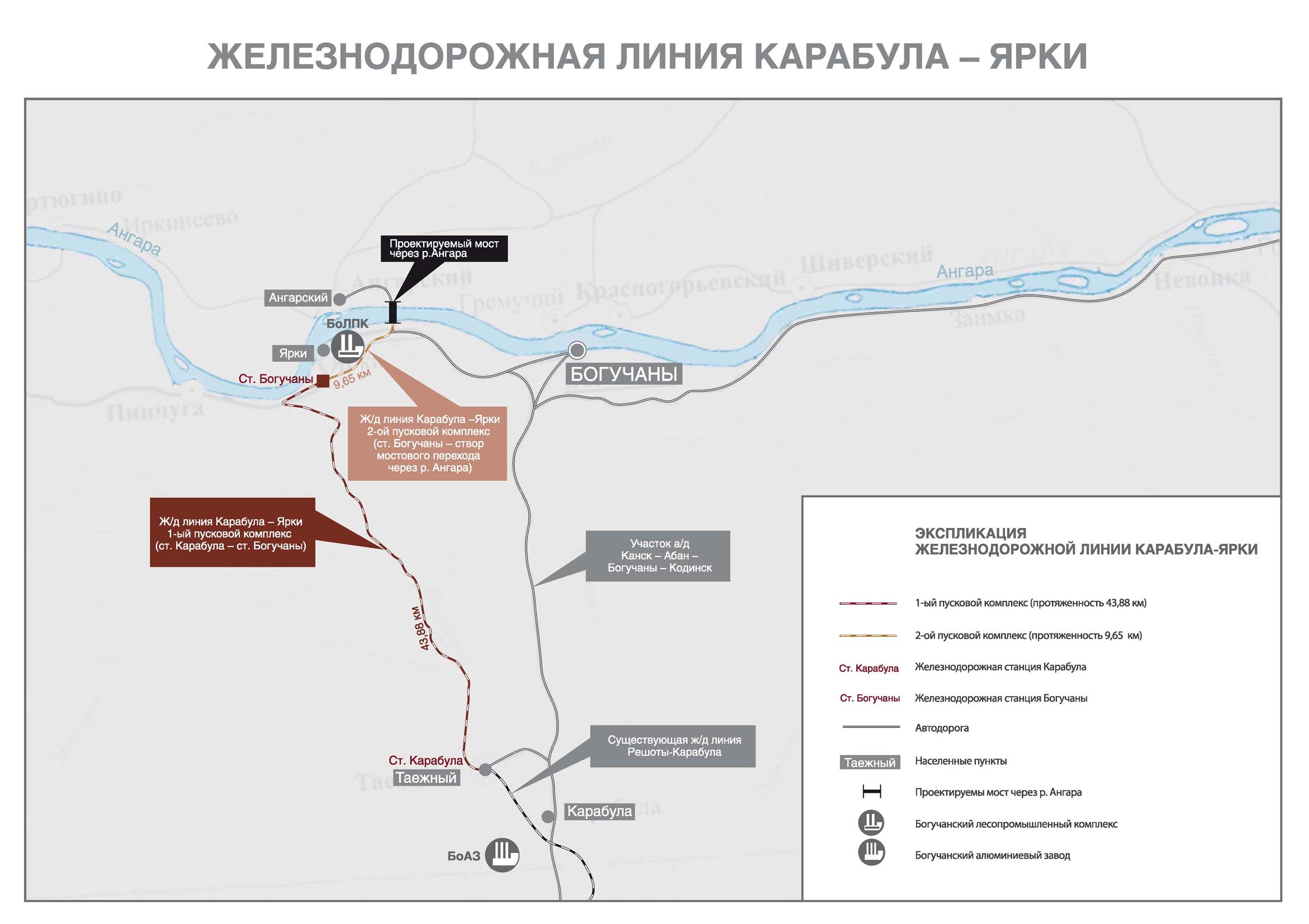 Общая длиналинии53,5 км
1 пусковой комплексст. Карабула -  ст. Богучаны:
43,8 км
2 пусковой комплекс 
ст. Богучаны - створ моста: 9,7 км 

Стоимость проекта – 6,5 млрд. рублей.

Прогнозируемый грузопоток ветки составит 2,1 млн тонн 
в год.
Слайд №9
Магистральный нефтепровод Куюмба-Тайшет
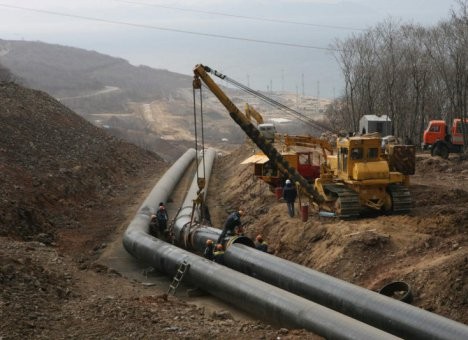 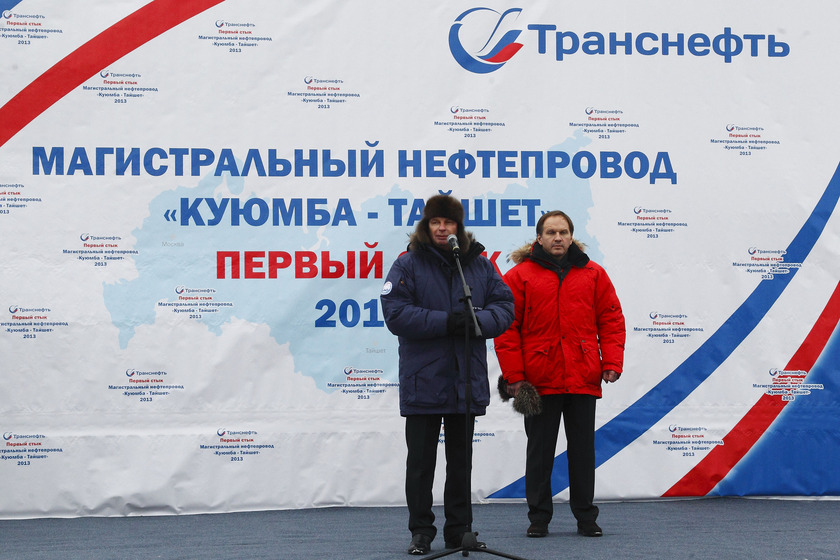 Строительство магистрального нефтепровода «Куюмба – Тайшет»:
Семь подводных переходов, в том числе под крупными реками – Ангара, Чуна, Бирюса.
Завершение первой очереди в 2016-м году, второй — в 2020 году. 
Общая протяженность нефтепровода – 695,2 километра, из них 506,4 километра – по территории Красноярского края, 188,8 километров – Иркутской области. Начальная точка — Куюмбинское месторождение в Красноярском крае, конечная — ГНПС №1 в Тайшете (Иркутская область). 
Максимальная пропускная способность трубопровода составит 15 миллионов тонн нефти в год.
Стоимость проекта – 124,2 млрд. рублей
Ожидаемые поступления в год в местный бюджет при выходе на проектную мощность:
14 млн. рублей, в т. ч. НДФЛ -  12 млн. рублей
Слайд №10
Анализ сильных и слабых сторон Богучанского района, внешних возможностей и угроз в таблице SWOT-анализа
Слайд №11
Слайд №12
Слайд №13
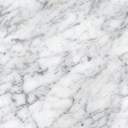 Миссия: Богучанский район – транспортный узел и центр промышленной переработки природных ресурсов Нижнего Приангарья.
Главная стратегическая цель социально-экономического развития Богучанского района на долгосрочную перспективу – формирование обоснованной политики повышения комфортного проживания на территории Богучанского района за счет инвестиционного и инновационного развития экономики и эффективного управления муниципальным образованием.
Цель 1 
Повышение доходов и обеспечение занятости населения через развитие экономики муниципального образования Богучанский район.
Цель 2
Формирование благоприятной социальной среды, обеспечивающей комфортное проживание населения на территории Богучанского района.
Цели 1-го уровня
Слайд №14
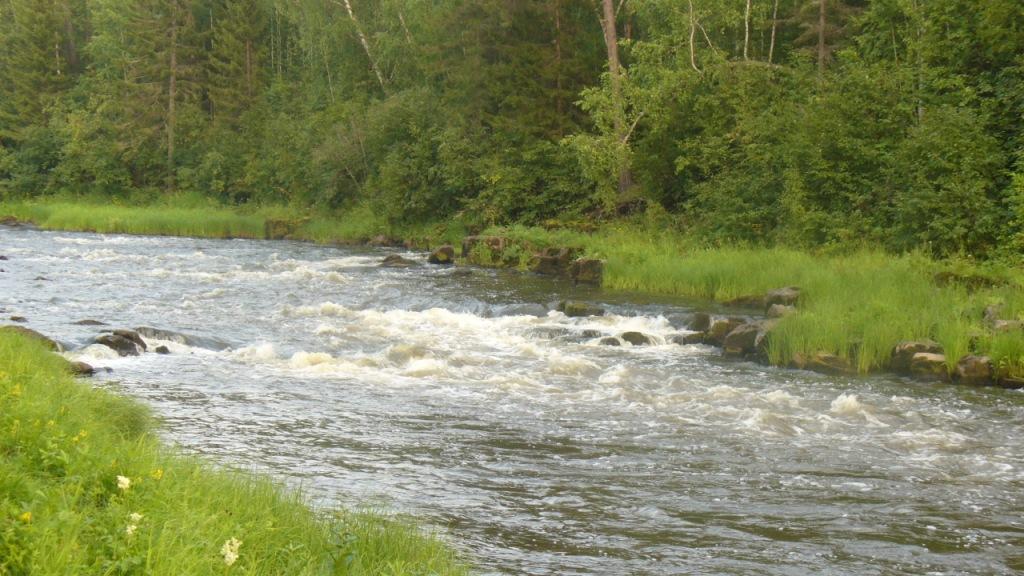 Приоритеты социально-экономического развития района
Приоритет 2
«Человеческий потенциал»
Приоритет 1
«Условия для инвестиций и развития предпринима-тельства»
Приоритет 3
«Эффективное управление муниципальным образованием»
Слайд №15
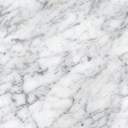 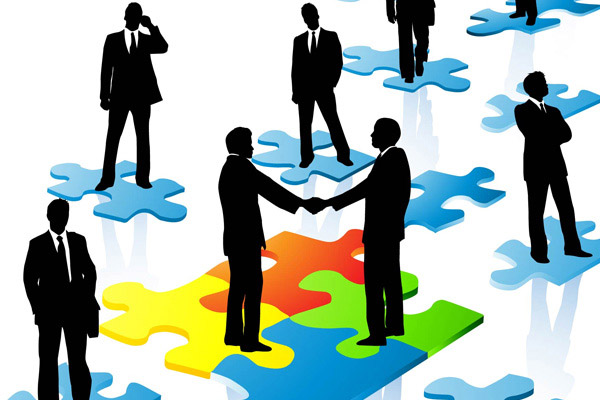 Приоритет 1
«Условия для инвестиций и развития предпринимательства»
Создание условий для привлечения и работы новых предприятий, инвесторов, развитие малого бизнеса, путем выявления наиболее перспективных отраслей и производств, способных обеспечить высокую конкурентоспособность производимых товаров и услуг, обеспечение занятости населения.
Слайд №16
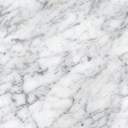 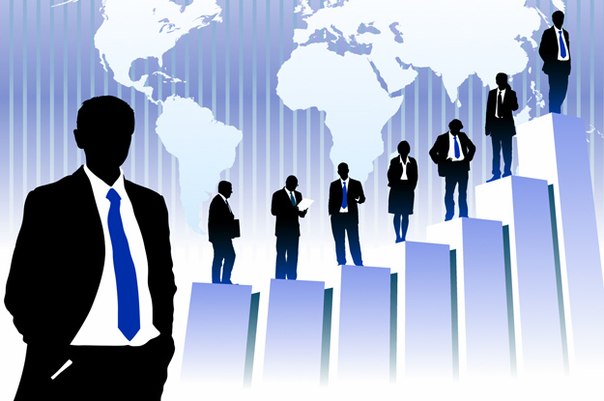 Приоритет 2
«Человеческий потенциал» 
Создание комфортной среды жизнедеятельности и безопасных условий проживания населения на территории района, развитие отраслей социальной сферы, в том числе образования, здравоохранения, культуры, физкультуры и спорта, создание условий для всестороннего развития и закрепления молодежи в районе.
Слайд №17
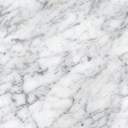 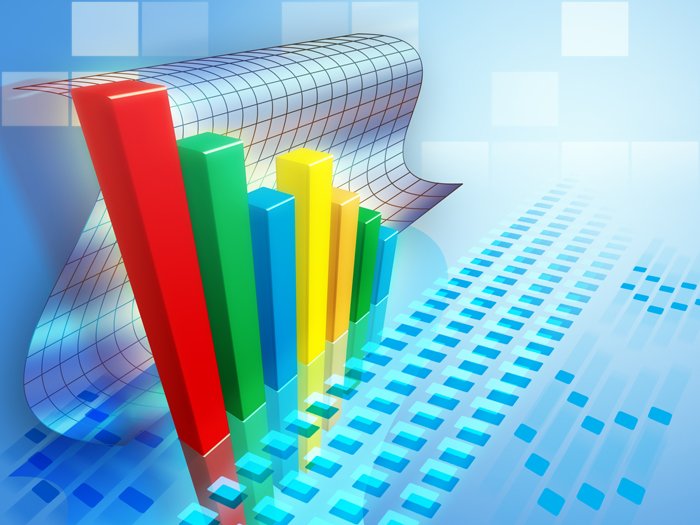 Приоритет 3
«Эффективное управление муниципальным образованием» 
Переход органов местного самоуправления на качественно новый уровень деятельности,  развитие и совершенствование эффективных механизмов муниципального управления, улучшение взаимодействия населения с органами местной власти,  повышение информационной открытости органов местного самоуправления, установление обратной связи с населением, вовлечение общества в формирование и оценку последствий реализуемых мер социально-экономического развития, повышение эффективности управления муниципальными финансами.
Слайд №18
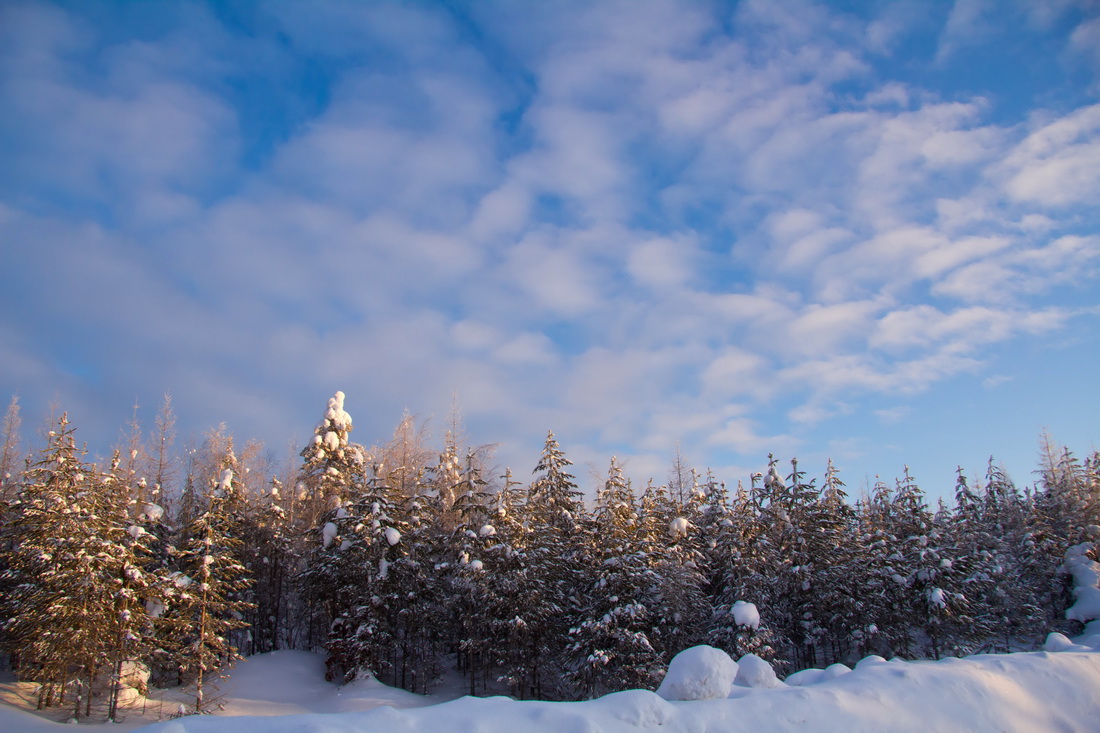 Миссия: Богучанский район – транспортный узел и центр промышленной переработки природных ресурсов Нижнего Приангарья
Главная стратегическая цель социально-экономического развития Богучанского района на долгосрочную перспективу – формирование обоснованной политики повышения комфортного проживания на территории Богучанского района за счет инвестиционного и инновационного развития экономики и эффективного управления муниципальным образованием
Слайд №19
Цель 1 
Повышение доходов и обеспечение занятости населения через развитие экономики муниципального образования Богучанский район
Цель 2
Формирование благоприятной социальной среды, обеспечивающей комфортное проживание населения на территории Богучанского района
Цель 1 .1
Обеспечение устойчивого развития экономики Богучанского района
Цель 1 .2
Стимулирование занятости населения
Цель 2 .1
Формирование благоприятной социальной среды для жизни в районе
Цель 2 .2
Улучшение условий жизни населения посредством эффективного оказания муниципальных услуг
Цель 2 .3
Повышение качества управления муниципальным образованием
Задача 1 .2.1
Содействие развитию малого и среднего предпринимательства, поддержка сельскохозяйственного производства и создание новых рабочих мест.
Задача 1 .1.2
Развитие системы подготовки и переподготовки высококвалифицированных специалистов, ориентированной на потребности экономики района.
Задача 2.1.3
Обеспечение повышения безопасности жизнедеятельности населения и сохранение благоприятной экологической обстановки.
Задача 2.3.1
Повышение эффективности финансово-бюджетной, налоговой и экономической политики в муниципальном образовании
Задача 1 .1.1
Повышение инвестиционной привлекательности территории МО. Содействие развитию профильных отраслей экономики.
Задача 1 .1.3
Формирование зон активной градостроительной политики. Регулирование землепользования, планировки и застройки поселений. Улучшение архитектурного облика поселений.
Задача 1 .1.4
Развитие потребительского рынка.
Задача 1 .2.2
Участие в организации и финансировании проведения на территории муниципального образования общественных работ.
Задача 2 .1.1
Содействие развитию инфраструктурных и обслуживающих отраслей.
Задача 2 .1.2
Реформирование и модернизация жилищно-коммунального хозяйства и повышение энергетической эффективности
Задача 2.2.1
Развитие отраслей социальной сферы муниципального образования.
Задача   2.2.2
Улучшение состояния здоровья и уменьшение заболеваемости населения, улучшения показателей по демографии.
Задача   2.2.3
Содействие улучшению жилищных условий, повышению доступности жилья и улучшению качества предоставляемых населению жилищно-коммунальных услуг.
Задача   2.3.3
Обеспечение повышения уровня информационной открытости органов местного самоуправления.
Задача 2.1.4
Благоустройство поселений района.
Задача   2.3.2
Повышение эффективности кадровой политики.
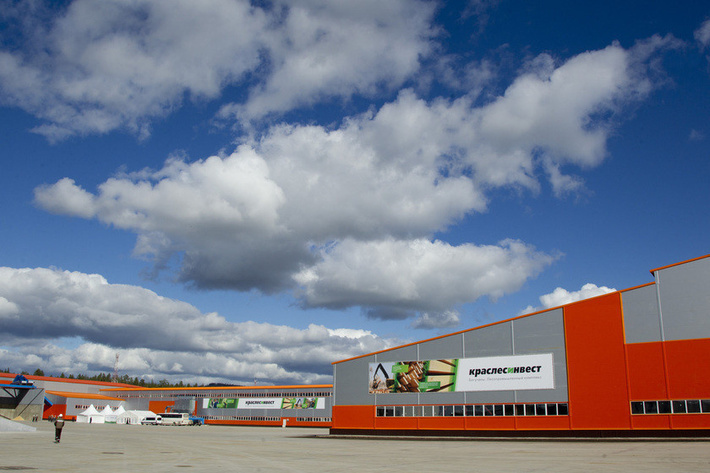 Цели 1-го и 2-го уровня и задачи
Слайд №20
Цель 1 
Повышение доходов и обеспечение занятости населения через развитие экономики муниципального образования Богучанский район
Цель 1 .2
Стимулирование занятости населения
Цель 1 .1
Обеспечение устойчивого развития экономики Богучанского района
Задача 1 .2.2
Участие в организации и финансировании проведения на территории муниципального образования общественных работ
Задача 1.1.1
Повышение инвестиционной привлекательности территории МО. Содействие развитию профильных отраслей экономики
Задача 1 .1.2
Развитие системы подготовки и переподготовки высококвалифицированных специалистов, ориентированной на потребности экономики района
Задача 1 .1.3
Формирование зон активной градостроительной политики. Регулирование землепользования, планировки и застройки поселений. Улучшение архитектурного облика поселений
Задача 1 .1.4
Развитие потребительского рынка
Задача 1 .2.1
Содействие развитию малого и среднего предпринимательства, поддержка сельскохозяйственного производства и создание новых рабочих мест
Слайд №20
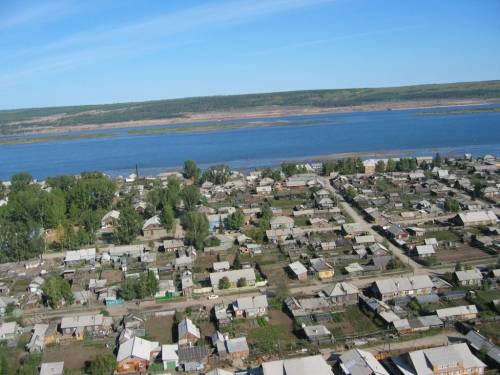 Слайд №21
Цель 2 
Формирование благоприятной социальной среды, обеспечивающей комфортное проживание населения на территории Богучанского района
Цели 1-го и 2-го уровня
-

Цель 2 .1
Формирование благоприятной социальной среды для жизни в районе
Цель 2 .2
Улучшение условий жизни населения посредством эффективного оказания муниципальных услуг
Цель 2 .3
Повышение качества управления муниципальным образованием
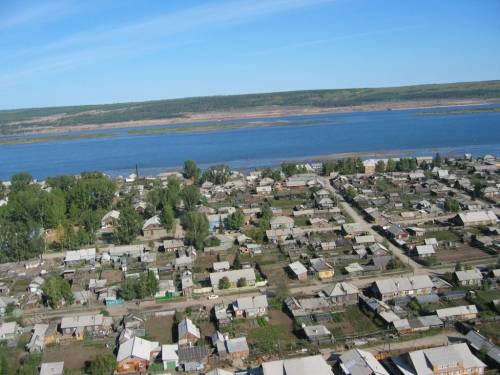 Слайд №22
Цели 2-го уровня и задачи
-



Цель 2 .1
       Формирование благоприятной социальной среды для жизни в районе
Задача 2 .1.1
Содействие развитию инфраструктур-ных и обслуживающих отраслей
Задача 2 .1.2
Реформирование и модернизация жилищно-коммунального хозяйства и повышение энергетической эффективности
Задача 2.1.3
Обеспечение повышения безопасности жизнедеятельности населения и сохранение благоприятной экологической обстановки
Задача 2.1.4
Благоустройст-во поселений района
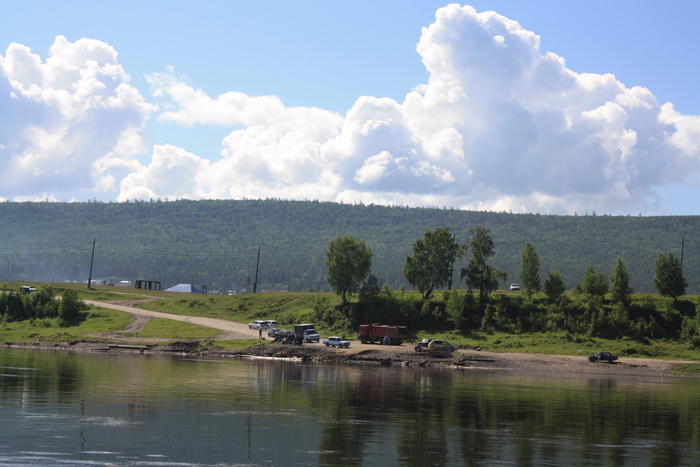 Слайд №23
Цели 2-го уровня и задачи
Цель 2 .2
Улучшение условий жизни населения посредством эффективного оказания муниципальных услуг
Задача 2.2.1
Развитие отраслей социальной сферы муниципального образования
Задача   2.2.2
Улучшение состояния здоровья и уменьшение заболеваемости населения, улучшения показателей по демографии
Задача   2.2.3
Содействие улучшению жилищных условий, повышению доступности жилья и улучшению качества предоставляемых населению жилищно-коммунальных услуг
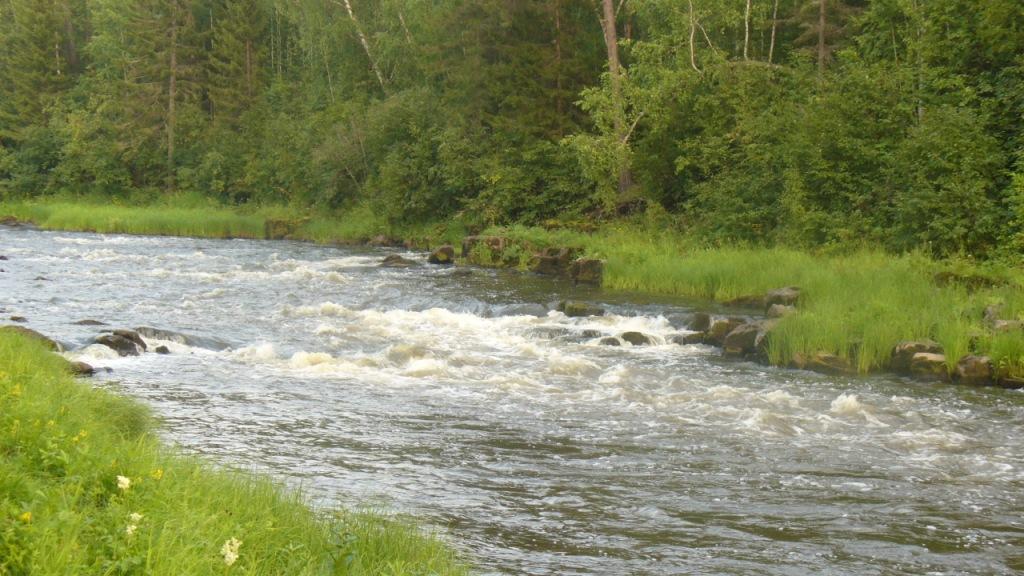 Слайд №24
Цели 2-го уровня и задачи
Цель 2 .3
Повышение качества управления муниципальным образованием.
Задача 2.3.1
Повышение эффективности финансово-бюджетной, налоговой и экономической политики в муниципальном образовании
Задача   2.3.2
Повышение эффективности кадровой политики
Задача   2.3.3
Обеспечение повышения уровня информационной открытости органов местного самоуправления
Слайд №23
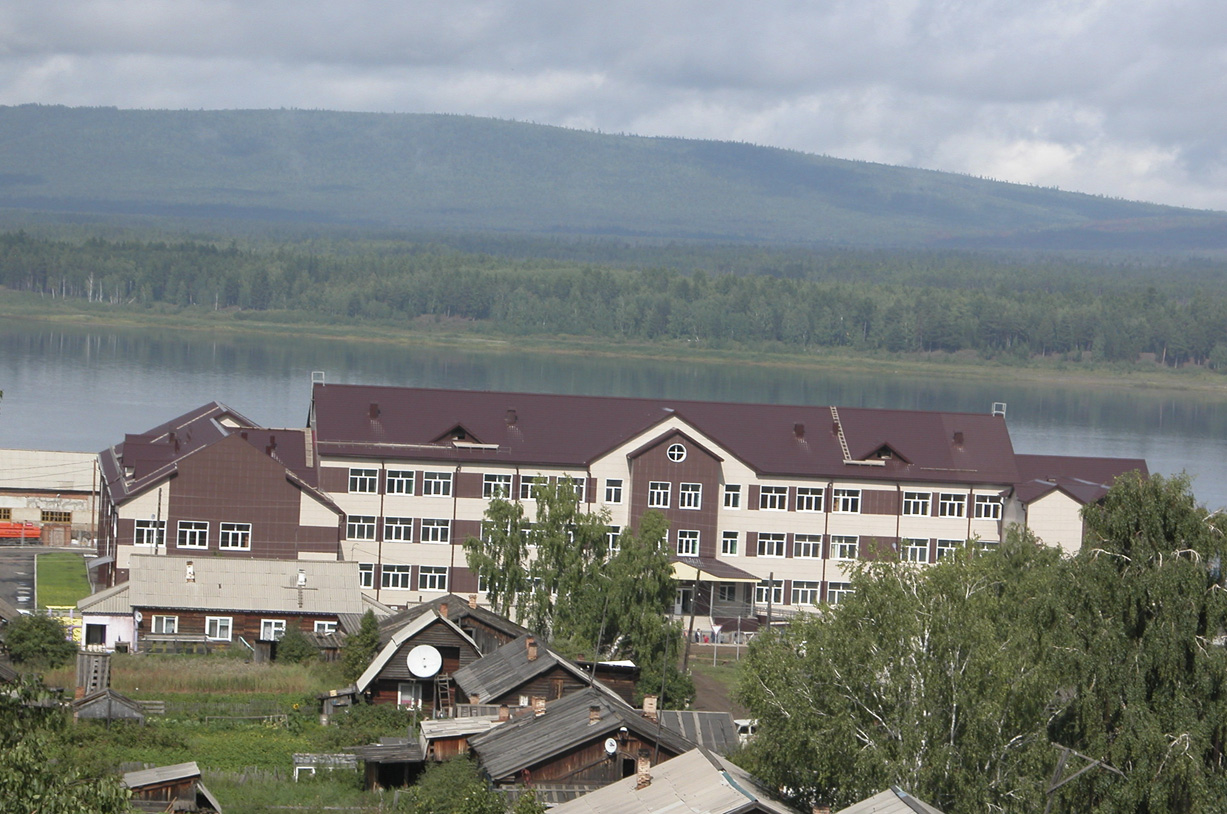 Слайд №25
Варианты долгосрочного развития муниципального образования
сценарий «Инерционный»  – сценарий сохранения существующих тенденций развития и противодействия внешним угрозам
сценарий «Оптимистический» – сценарий форсированного развития промышленного производства, малого и среднего бизнеса, внедрение новых производств;
сценарий «Стабилизационный» – социально ориентированный сценарий экономического развития при стабильной работе существующих промышленных предприятий.
«Точки роста», обеспечивающие дальнейшее развитие Богучанского района (в том числе значимые социальные проекты):
Выход на проектную мощность Богучанского алюминиевого завода.
Выход на проектную мощность Богучанского ЛПК.
Строительство Богучанского газоперерабатывающего и газохимического комбинатов на базе открытых газовых месторождений.
Газификация 10 поселений района, которые включены в схему газоснабжения и газификации Красноярского края, попадающих в зону влияния газотранспортной инфраструктуры. 
Развитие транспортной инфраструктуры района Приангарья за счет модернизации и строительства автомобильных дорог, развитие инфраструктуры правобережья р. Ангары (строительство и модернизация около 1,3 тыс. км автомобильных дорог, в том числе автомобильной дороги Мотыгино – Кодинск со строительством мостовых переходов через р.Иркинеева и Каменка);
Строительство узловой станции Богучаны –Ярки;
Введение в действие пассажирского терминала станции «Богучаны»;
Строительство нового транспортного коридора – Северо-Сибирской железной дороги по правому берегу р. Ангара до Кежемского района на Востоке и до г. Лесосибирска на Западе.
 Реконструкция центральной районной больницы в с. Богучаны;
Строительство детского сада на 190 мест в п. Таежный.
Строительство детского сада в п. Ангарский на 190 мест (190 млн. рублей);
Строительство двух детских садов на 250 мест в п. Таежный;
Строительство общеобразовательной школы на 386 мест в п. Таежный;
Строительство поликлиники на 100 посещений в смену с дневным стационаром на 12 койко-мест (две смены).
Строительство спортивного зала в п. Новохайский (50 млн. рублей); 
Проектирование и реконструкция корпусов МБОУ ДОЛ «Березка» (35 млн. рублей).

Слайд № 26
Основные мероприятия развития Богучанского района на 2017 – 2030 годы(дополнительные «точки роста»)
Строительство (приобретение) жилья для специалистов бюджетной сферы.
Строительство полигона для размещения и утилизации твердых бытовых отходов в селе Богучаны и поселке Таёжный. Организация вывозки мусора краевым оператором.
Строительство очистных сооружений бытовых сточных вод в селе Богучаны.
Увеличение средств на ремонт и асфальтирование муниципальных поселковых и межпоселковых автомобильных дорог. Полное асфальтирование дороги до краевого центра города Красноярска.
В целях снижения очередности в детских садах построить: детский сад на 190 мест в селе Богучаны. 
Строительство круглогодичных водопроводов в населенных пунктах района.
Обновление автобусного парка.
Капитальный ремонт объектов социальной и коммунальной инфраструктуры, муниципального жилья в поселениях района.
Строительство физкультурно-оздоровительного комплекса в селе Богучаны и поселке Таежный.
Строительство бассейна в селе Богучаны.
Строительство общежития для филиала техникума, действующего в селе Богучаны.
Слайд №27
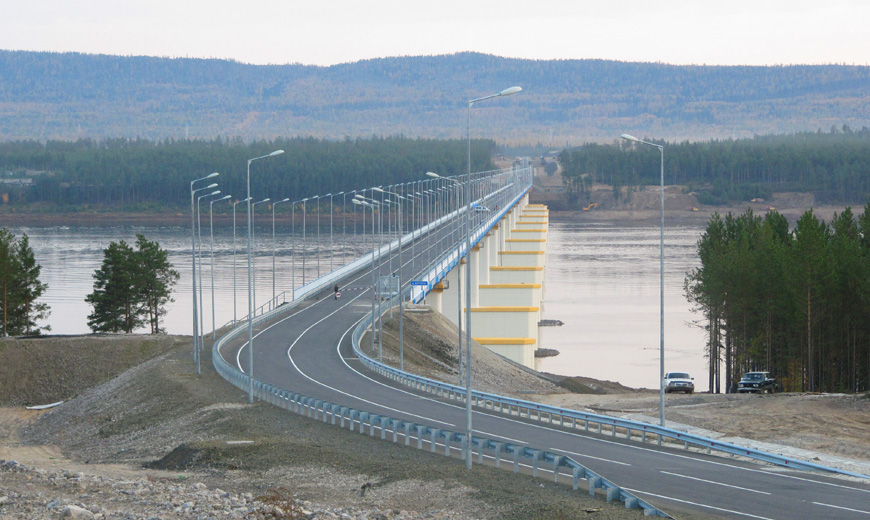 СПАСИБО ЗА ВНИМАНИЕ
Бахтин 
Александр Вадимович
Глава
Богучанского района
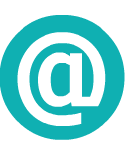 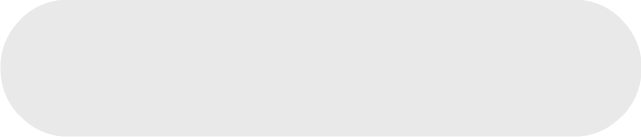 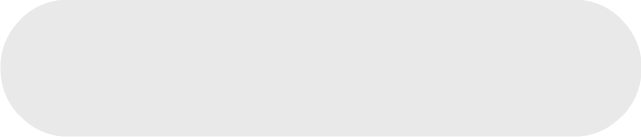 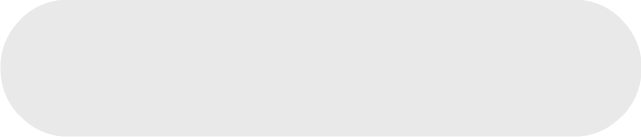 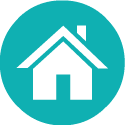 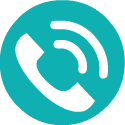 boguchansky-raion.ru
Email : admin-bog@mail.ru
тел : 8-39162-22391
Слайд №28